ІКТ в навчально-виховному процесі
Необхідність ІКТ
Ми змінили своє оточення так радикально, що тепер повинні змінювати себе, щоб жити в цьому новому оточенні. 


Норберт Вінер,
американський вчений,
математик і філософ
Інформаційно-комунікаційні технології
Це сукупність методів, засобів та прийомів пошуку, зберігання, опрацювання, подання та передавання графічних, текстових, цифрових, аудіо та відеоданих на базі персональних комп`ютерів, комп`ютерних мереж та засобів зв`язку.
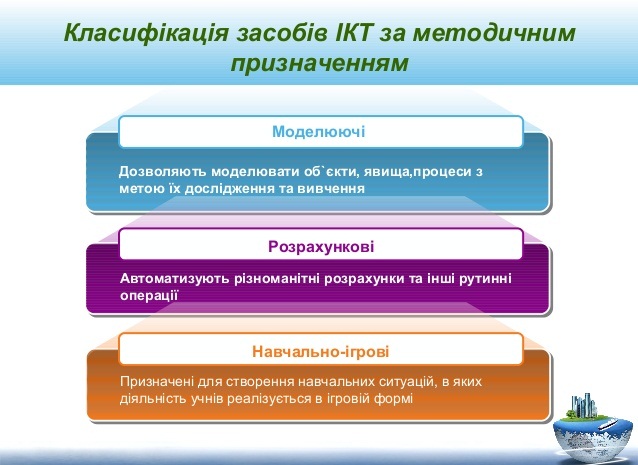 LearningApps
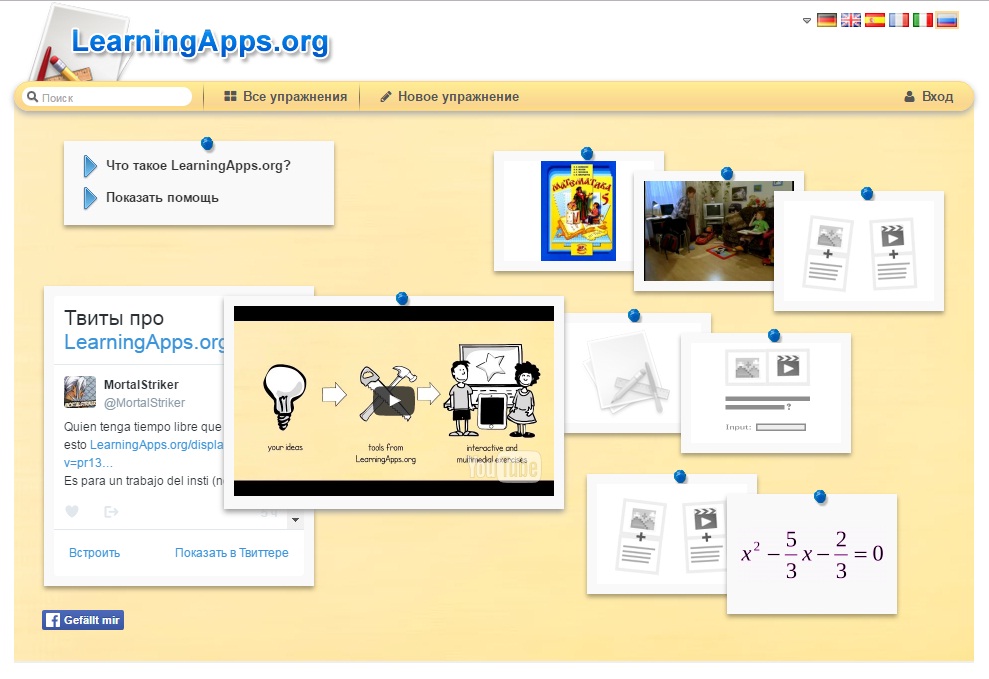 Створення різноманітних завдань
http://learningapps.org/
Mindmeister
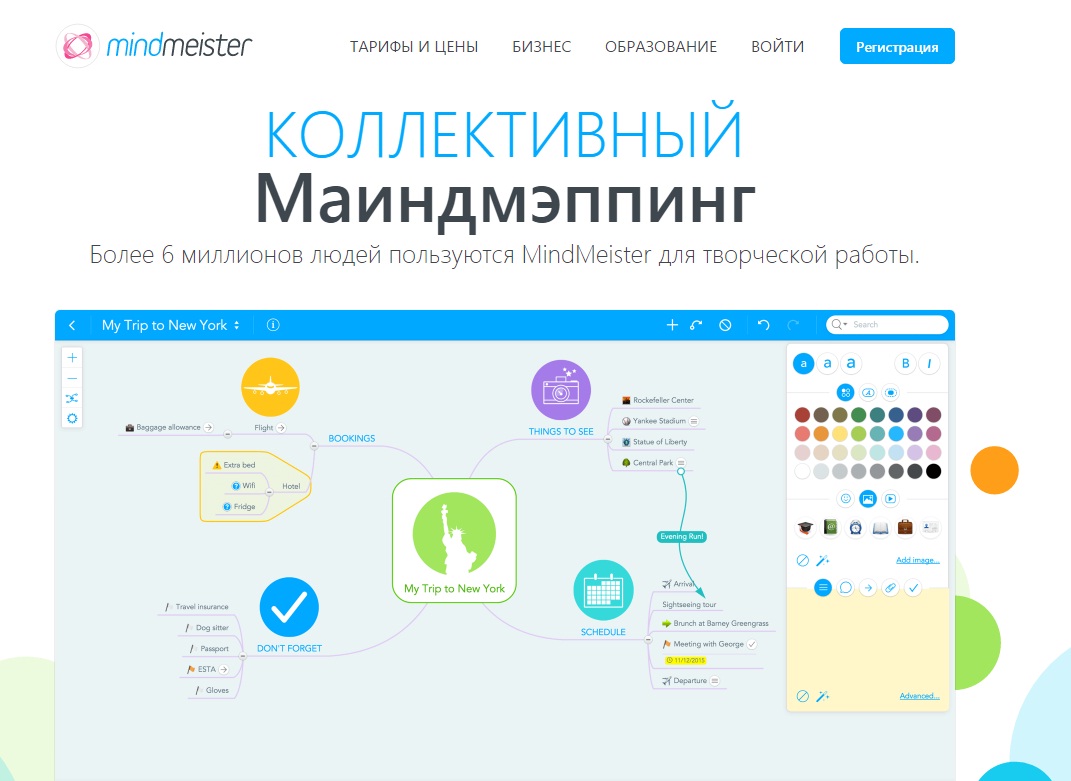 Карта знань
https://www.mindmeister.com/ru
Symbaloo
Можна створювати дошку посилань









http://www.symbaloo.com/home/mix/13eOcMZU9A
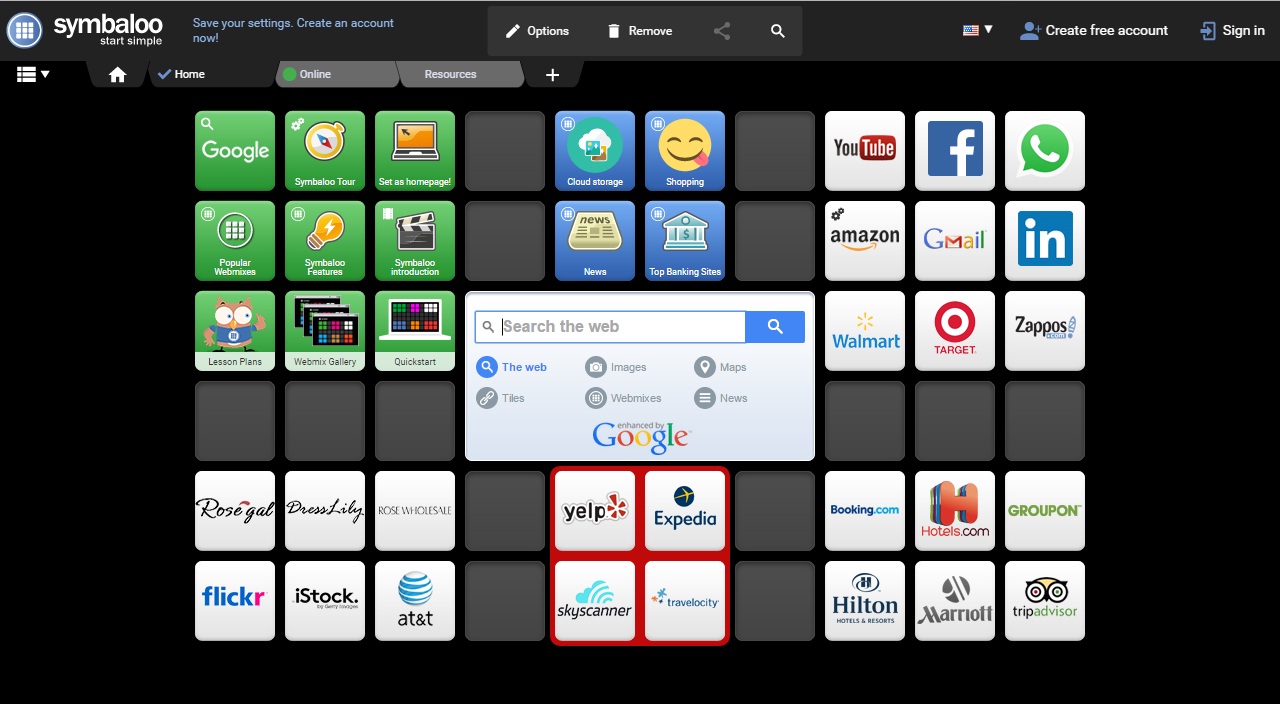 Padlet
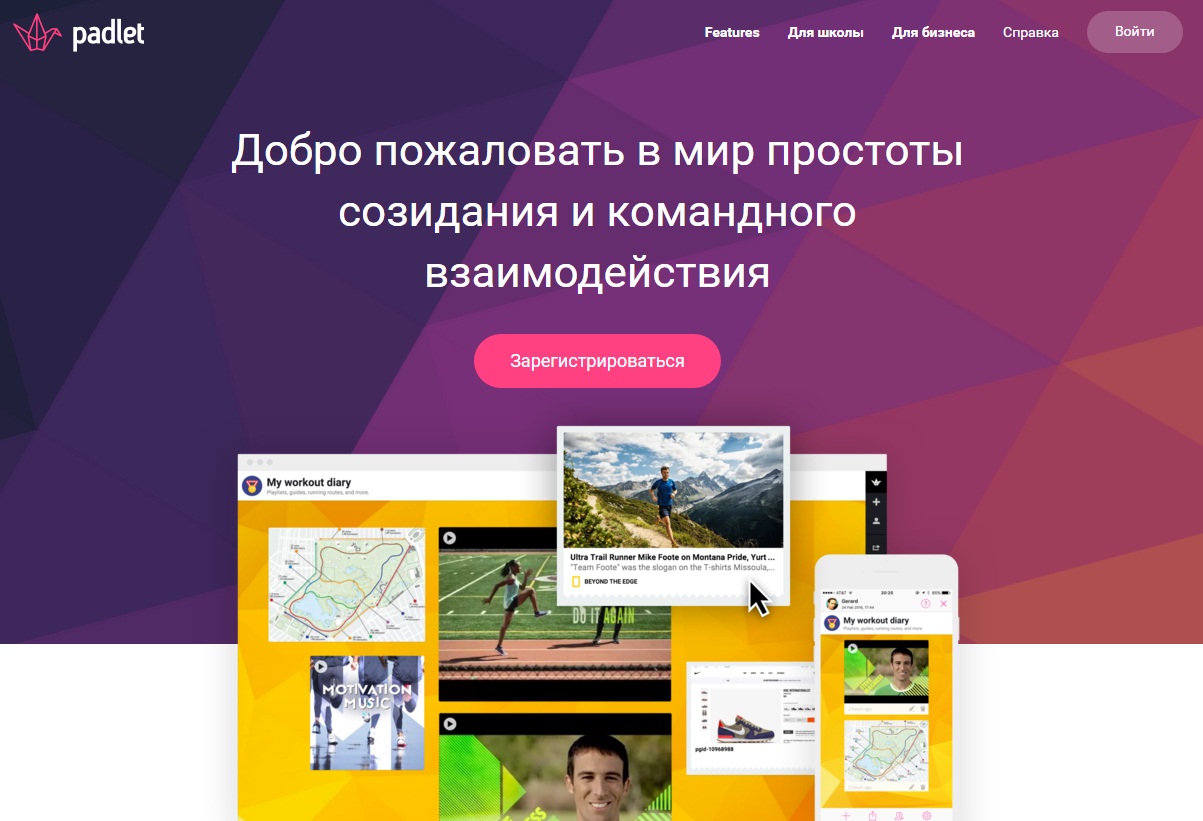 Для спільної роботи, розміщення уроків, матеріалів
https://ru.padlet.com/
Quizlet
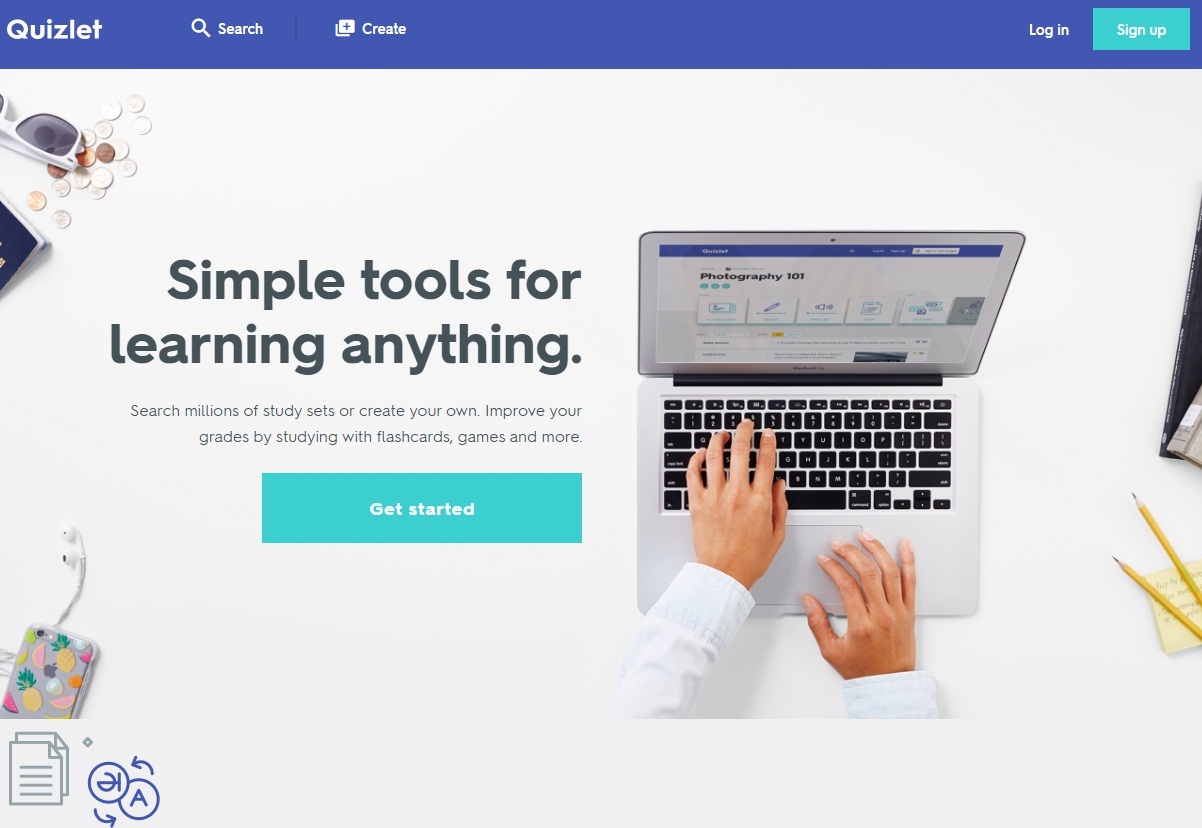 Створення завдань
https://quizlet.com/
Wix
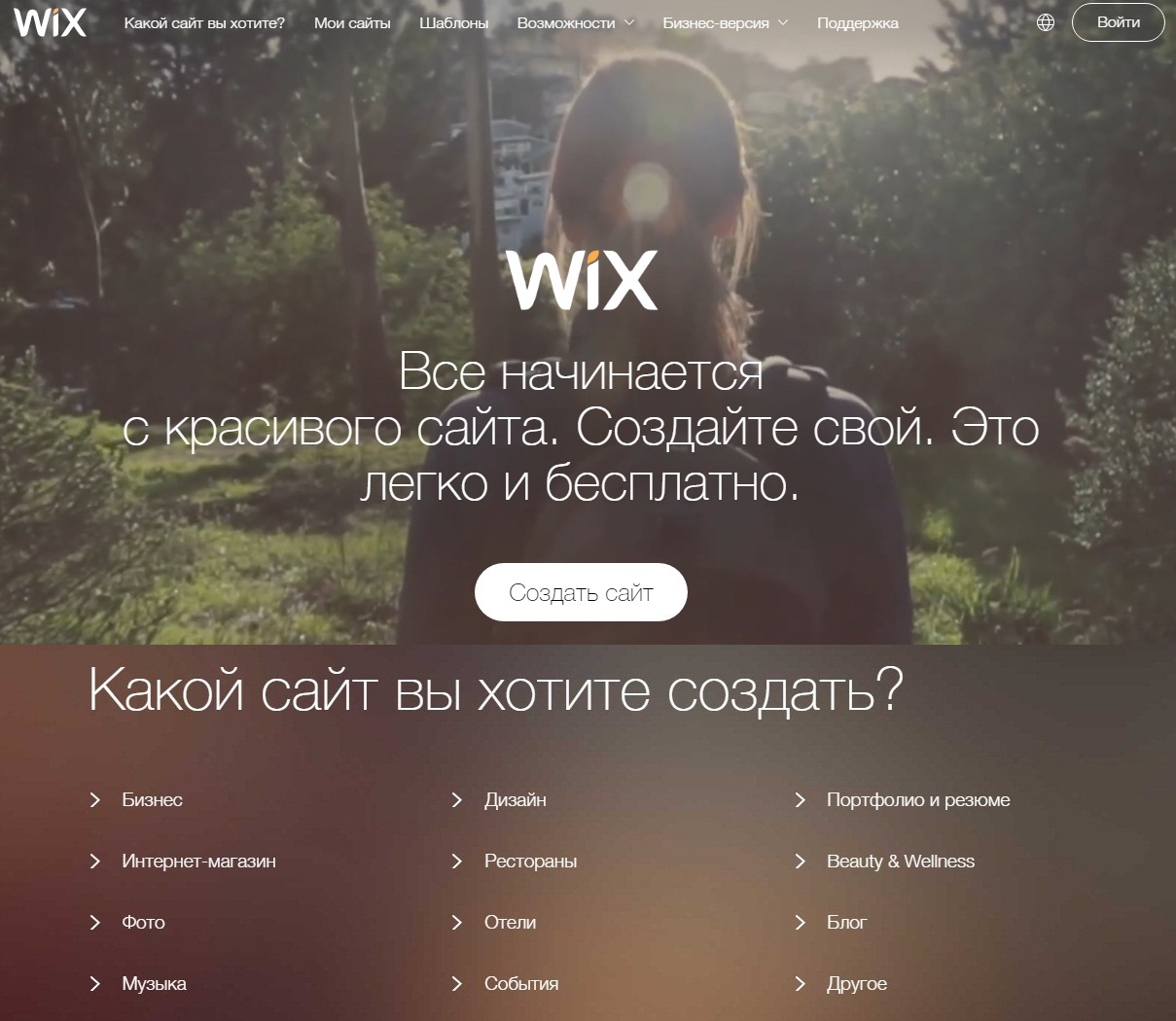 Створення сайту,         веб-квестів
http://ru.wix.com/
TED
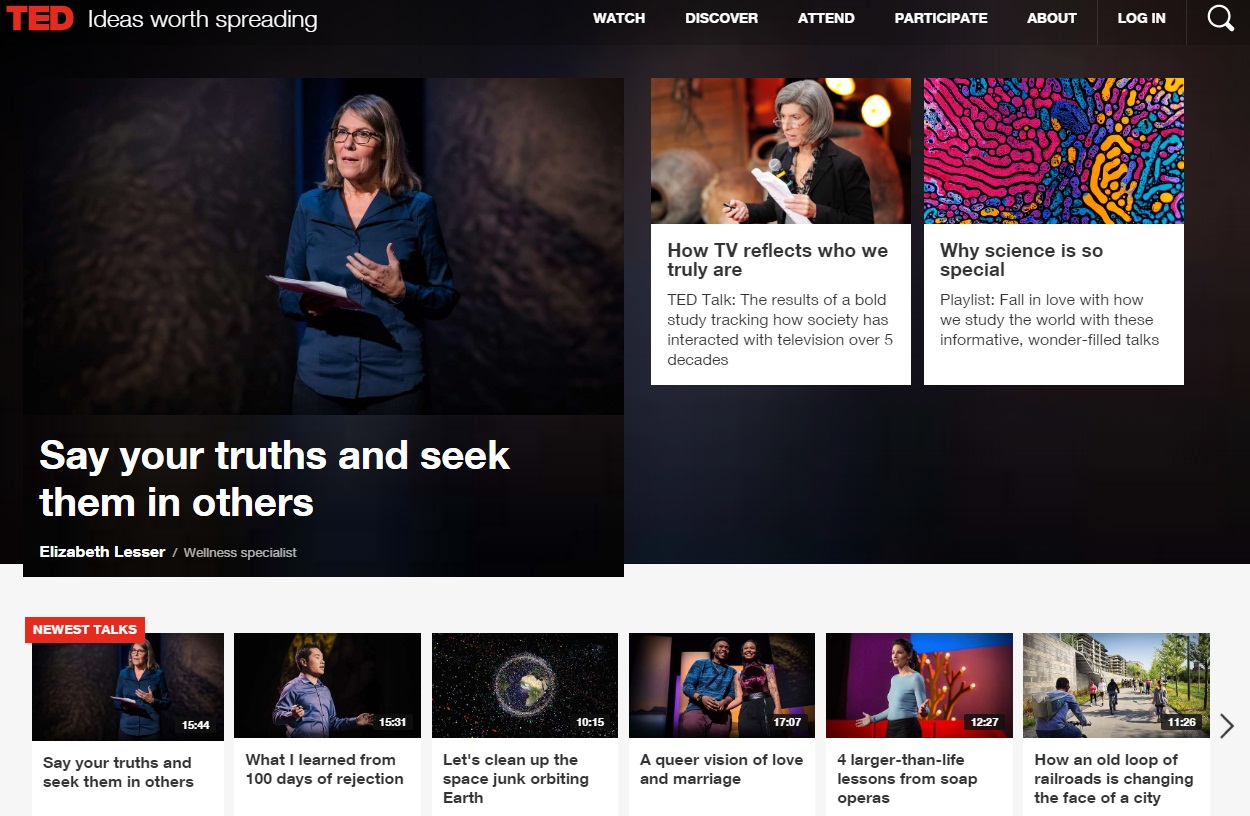 Сайт для розміщення відео і завдань до них, також є підбірки відео
https://www.ted.com/
Google.classroom
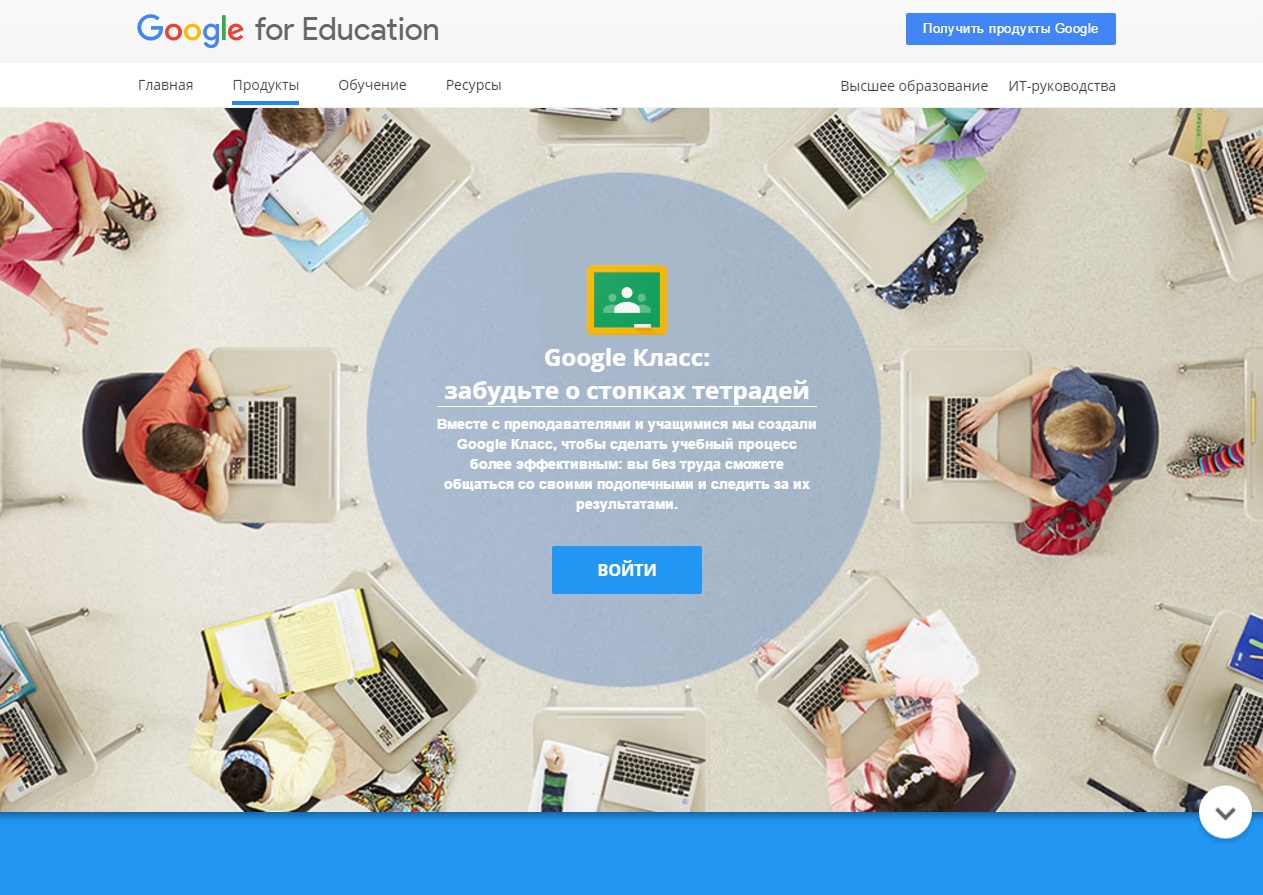 Створення класу, в якому можна викладати завдання
https://www.google.com/intl/ru/edu/products/productivity-tools/classroom/
Tagul
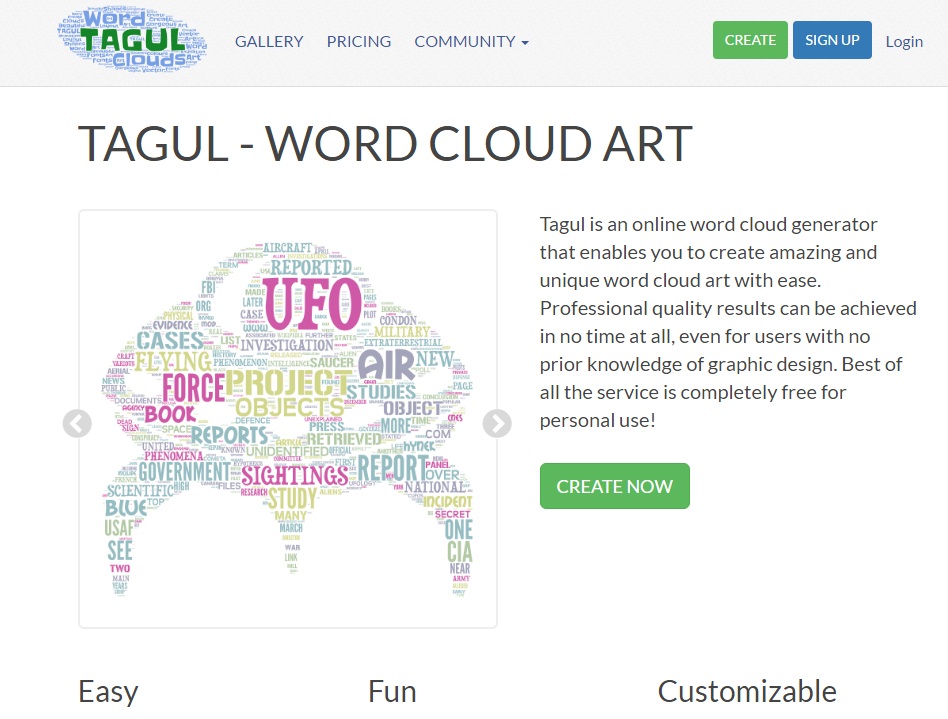 Можна створювати хмаринки слів
https://tagul.com/
ClassTools
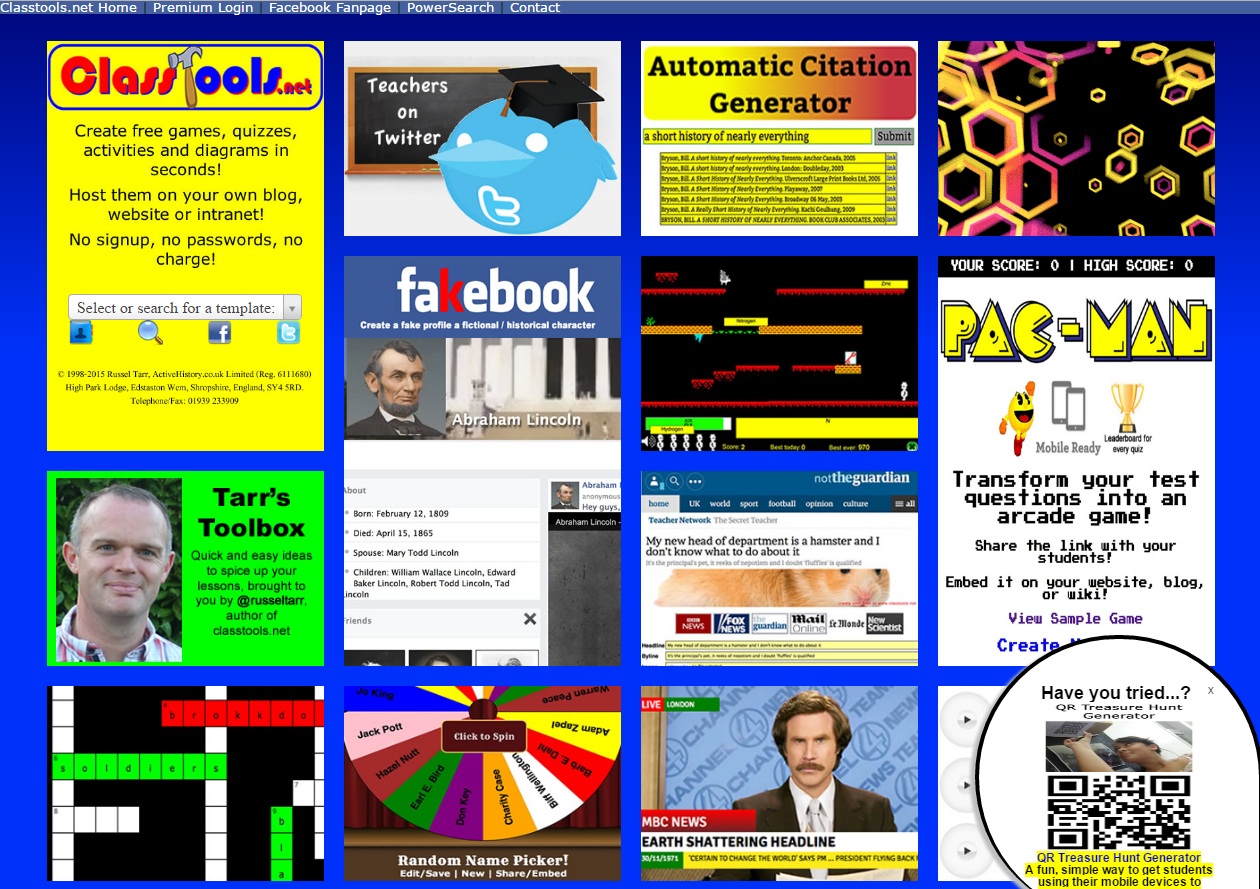 Стрічки часу, кросворди і т.д
http://www.classtools.net/
Story Builder
Можна створювати історії
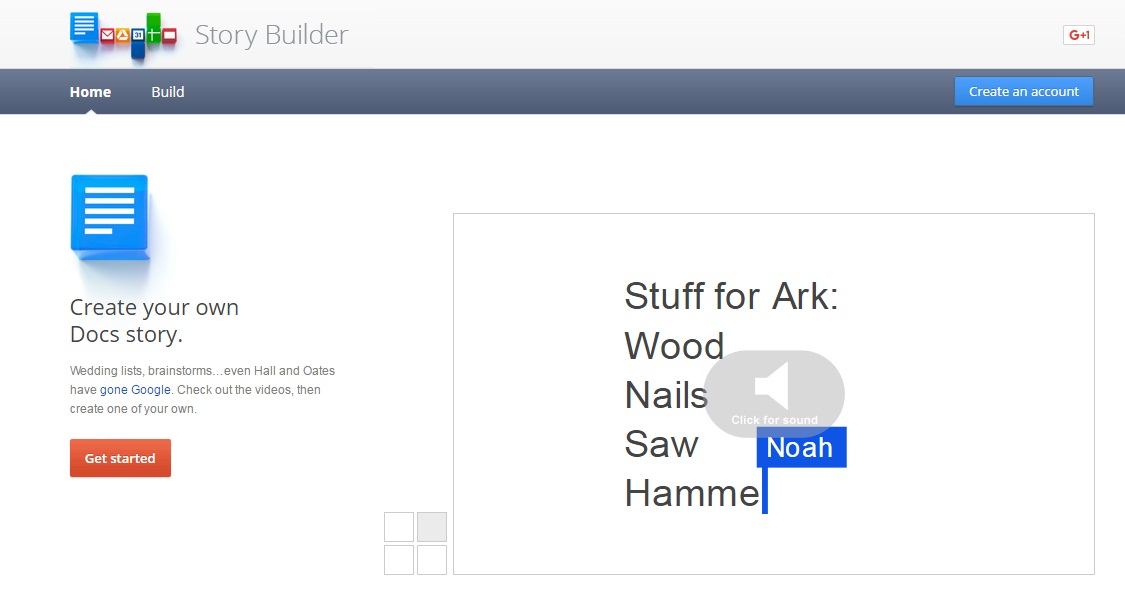 http://docsstorybuilder.appspot.com/
Також можна використовувати 
Google+, 
HangOuts, 
канал YouTube, 
спільні документи в ​Google, Google диск з відкритим доступом.